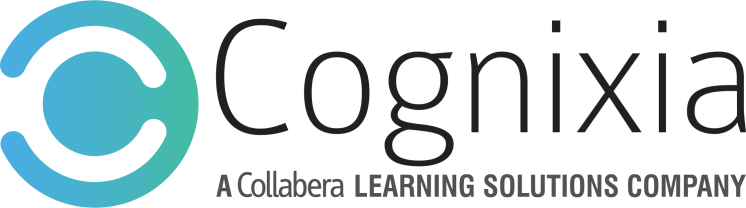 Emerging Technology Training for a Seamless Digital Transformation
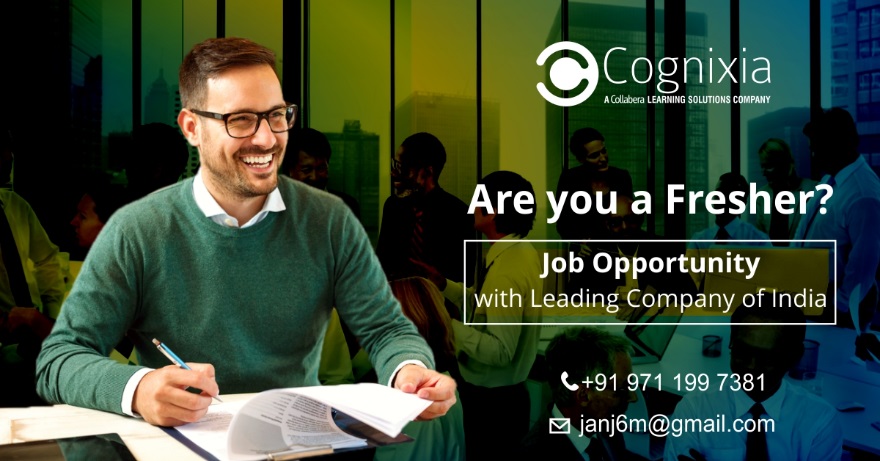 Job Profile : Technical Analyst (DC- Ops)
 
Technical Parameters:- 
1.       Candidates should have Good Knowledge of troubleshooting, maintenance, configuration, backup, server admin, technical support.
2.       Handle issues regarding Cisco, Routers, Switches, LAN & WAN & MAN connection, and also deals with Installation, Configuration, Maintenance, and Troubleshooting.
3.       Job roles involve support of products on windows Server, UNIX, Mainframe, Share Point, and Active Directory.
4.       Good knowledge in Installation of hardware & Software.
5.       Work on Client Servers like Windows, Linux, UNIX
6.       Work on various Software-Applications
7.       Ability to troubleshoot common PC issues (Optional)
8.       Antivirus monitoring
Parameter for Communication (English).
         1.Candidates should be comfortable in speaking English.
         2.Fluent in English communication
 
Other Conditions.
CTC 1.89L for the first 6 months hence after 2.2 LPA.
Free transport.
BTECH (CS/IT/EC/EE) /MCA/BCA/ candidates with 60% through-out in academics.
Designation Network (Network Analyst-DC-Ops).
Pure Tech/Software profile.
Location NOIDA.
Free Induction Training 30 days
No stipend/Salary during training.
Twice evaluation/test shall be conducted during training; candidates need to clear the
    evaluation as per our partners HTD parameters to finally join/on-board the organization.
 
Kindly revert back with the tentative dates for Campus drive.
Cognixia - a leading emerging technologies training provider
Our Clients
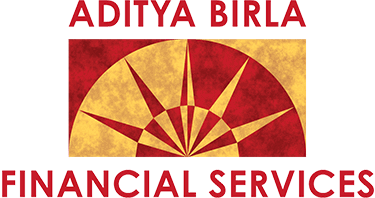 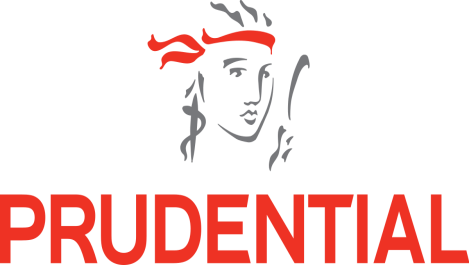 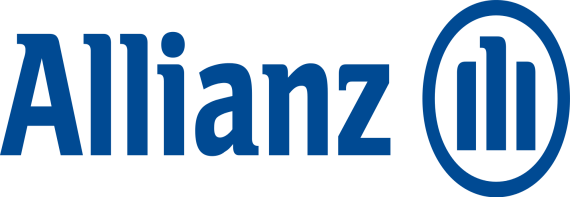 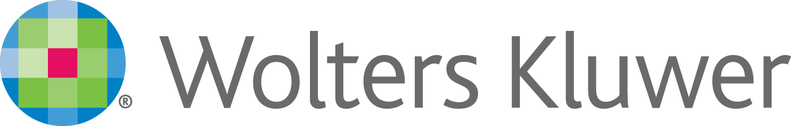 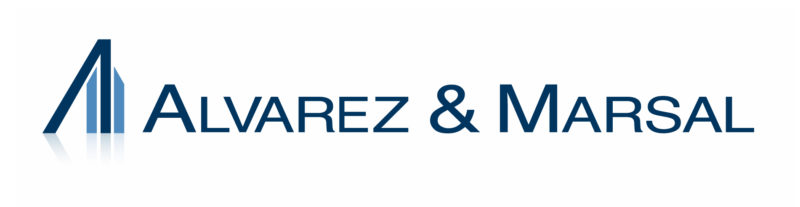 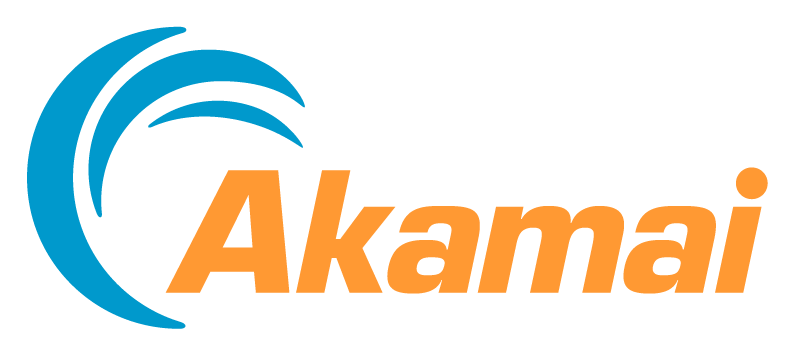 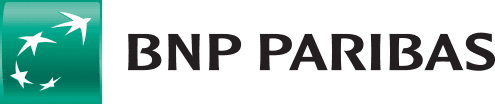 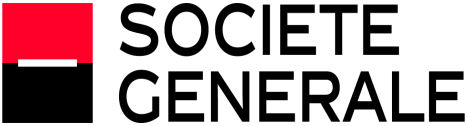 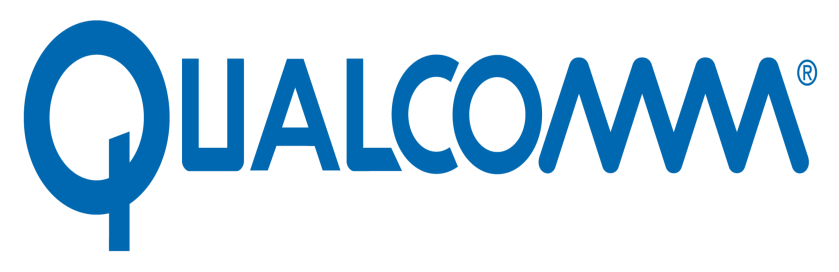 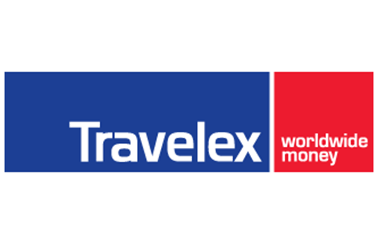 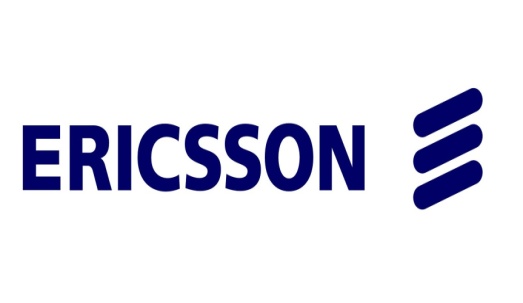 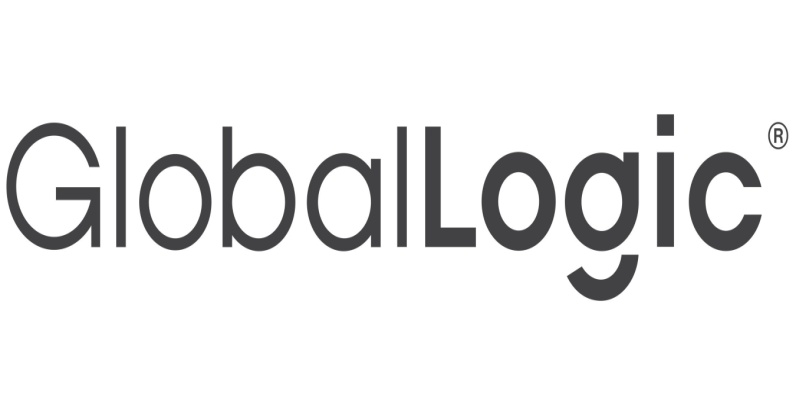 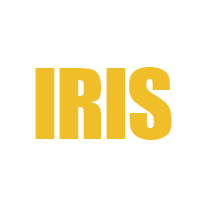 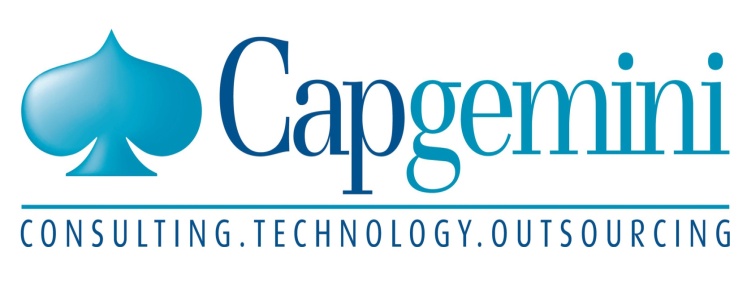 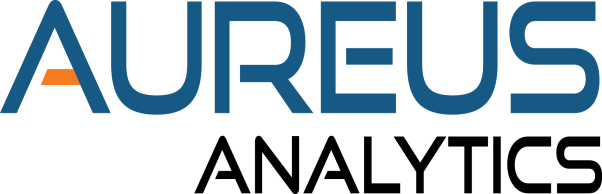 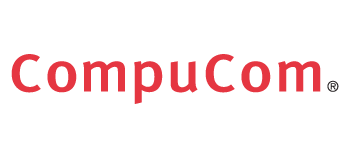 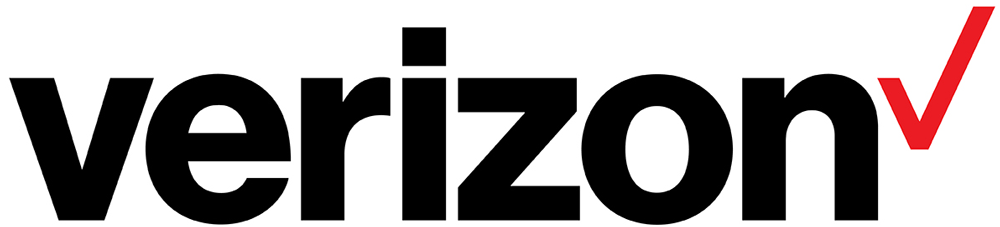 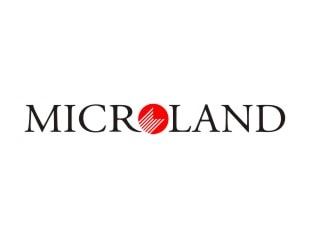 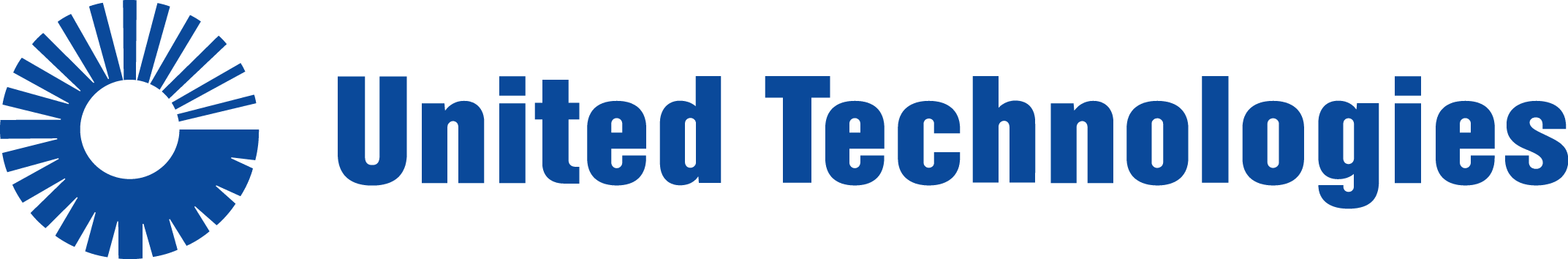 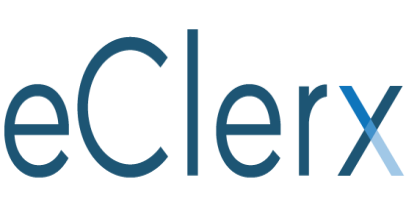 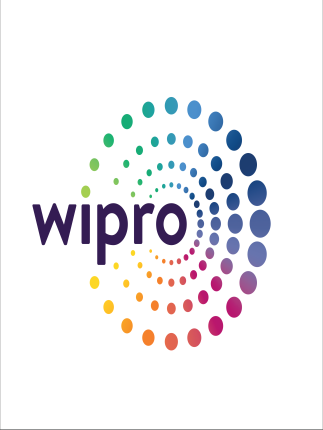 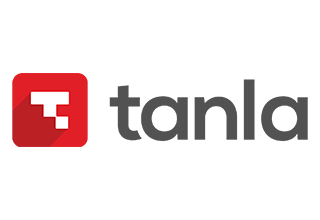 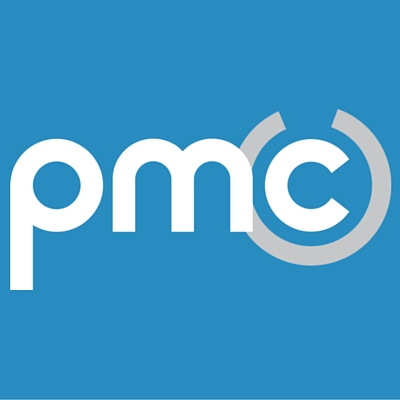 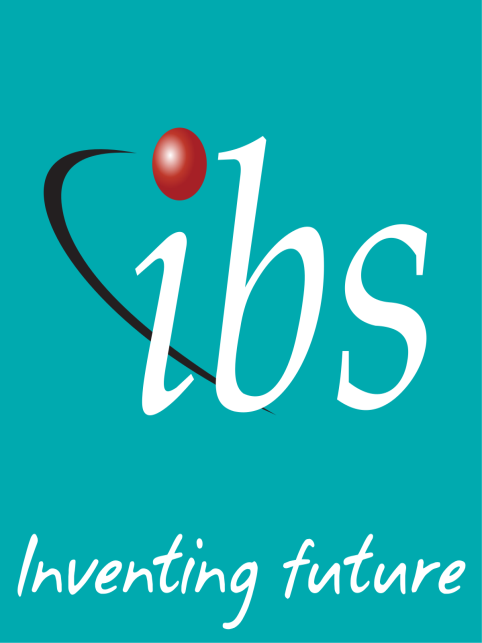 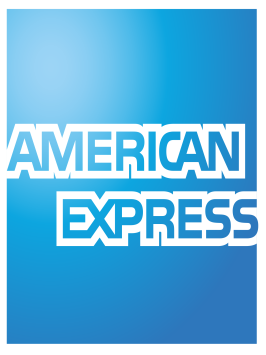 Our Footprint
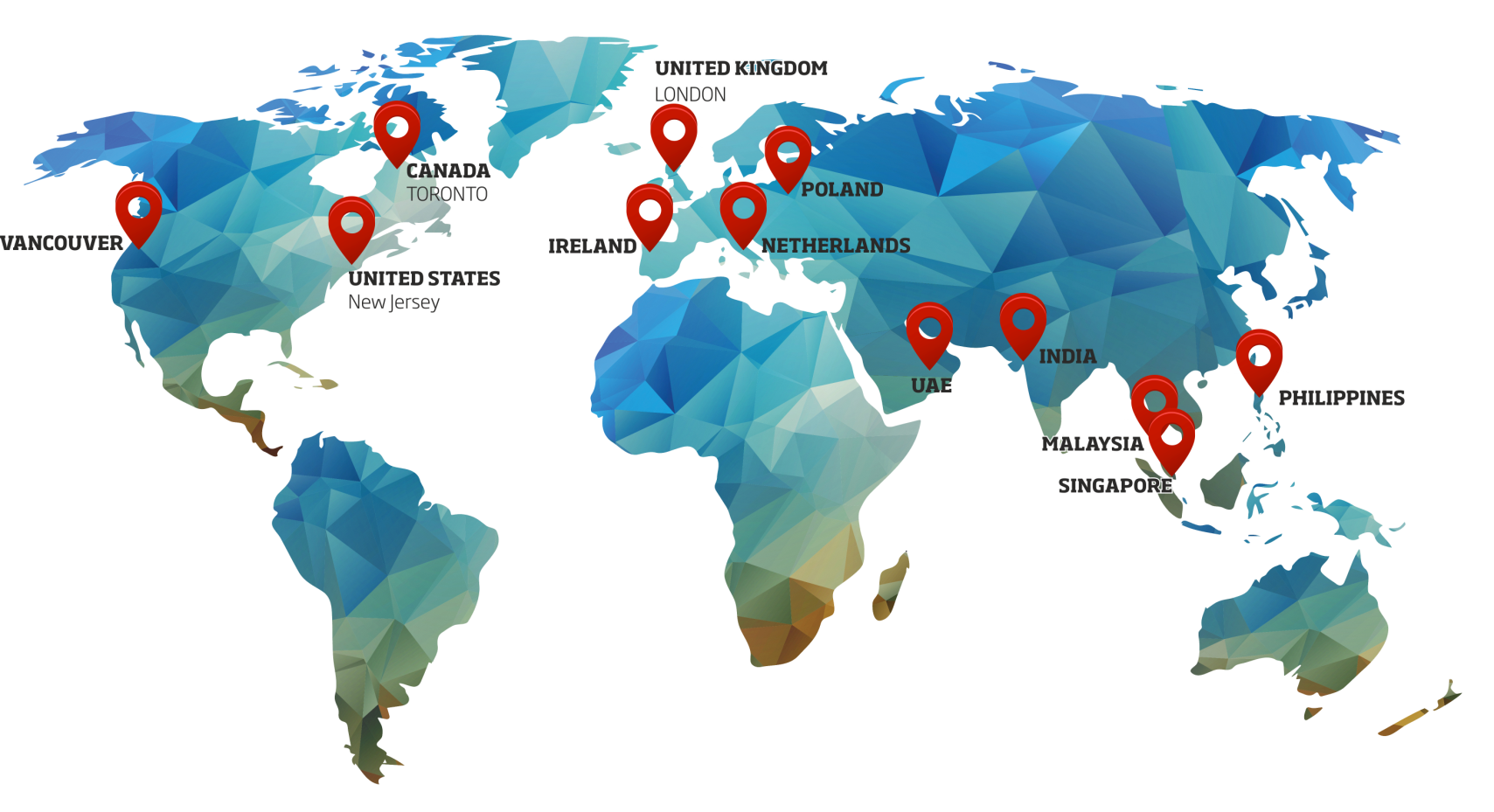 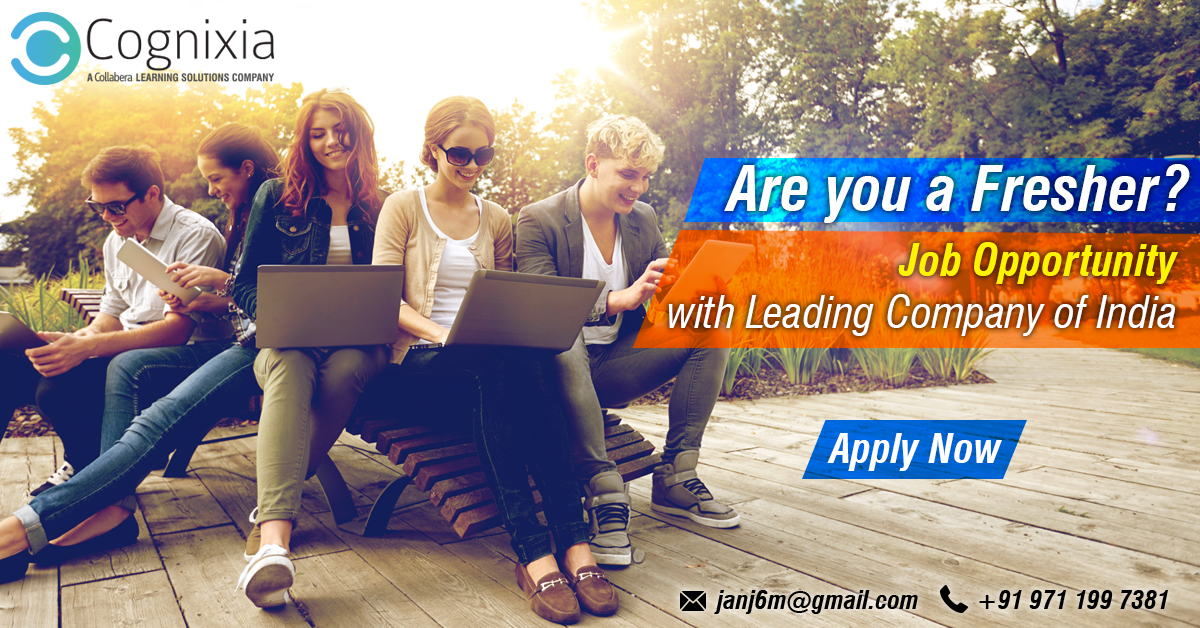 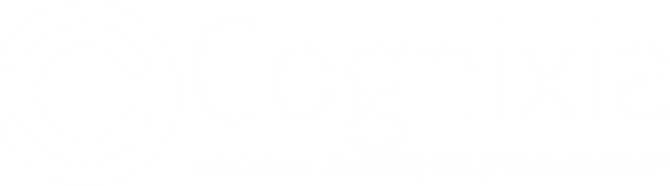 THANK YOU
For more information or to set up an appointment |  kindly contact us today.